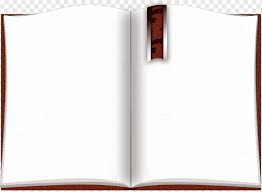 How to get a correct meaningful word
BY guessing the already required diction
Example:
m/c/r/e/i/s 
crimes
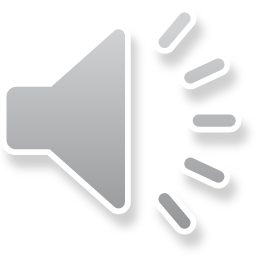